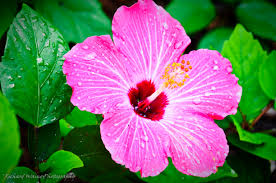 স্বা
গতম
পরিচিতি
মোঃ জিয়াউর রহমান
	সিনিয়র সহকারী শিক্ষক
কালাপাহাড়িয়া ইউনিয়ন উচ্চ বিদ্যালয়
আড়াইহাজার, নারায়ণগঞ্জ।  
মোবাইলঃ০১৮১৩-০৩৭৪১১ 
ই-মেইলঃziaur192@gmail.com
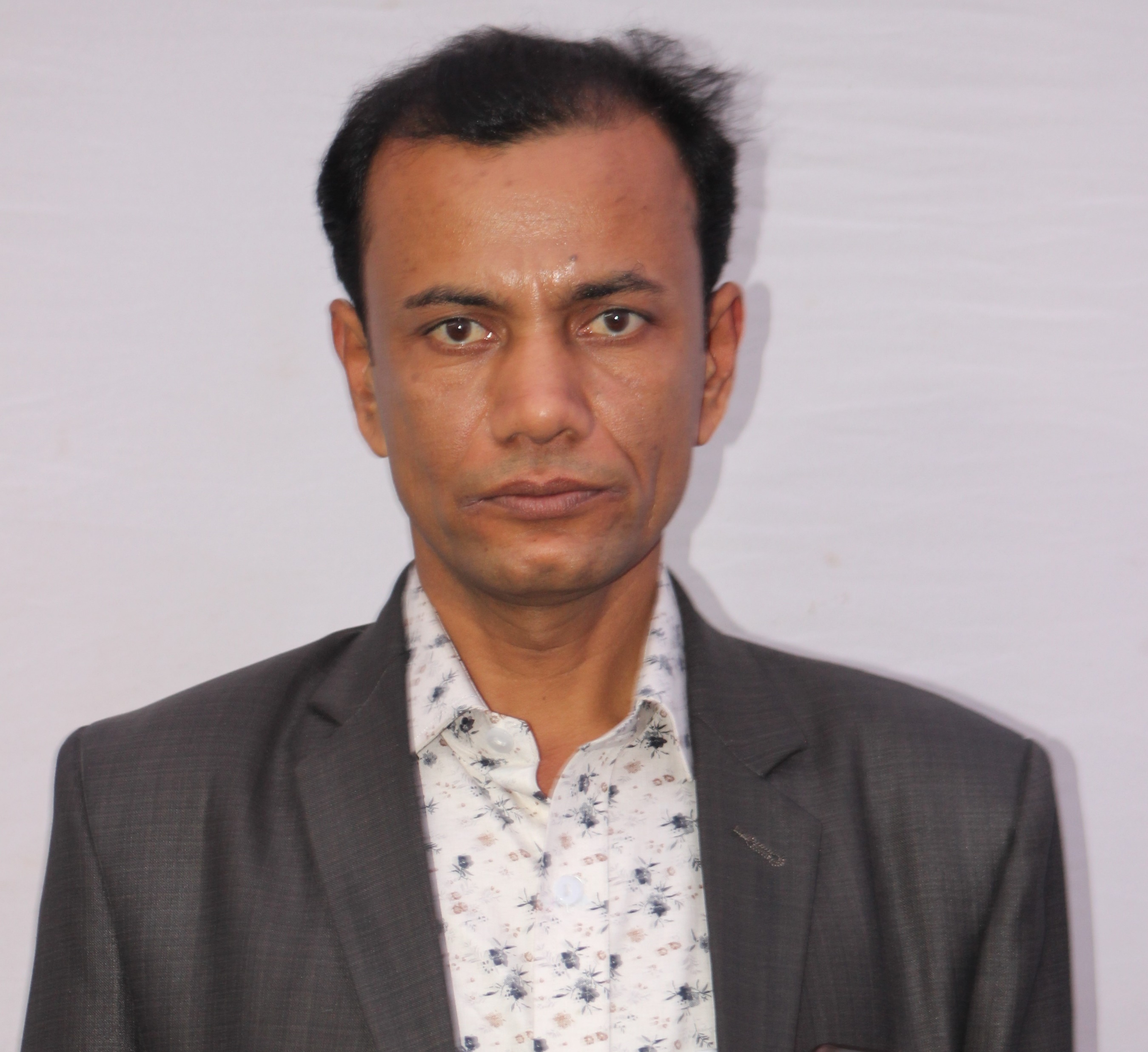 শ্রেণিঃ দশম              শাখাঃ খ
বিষয়ঃ গণিত           অধ্যায়ঃ সপ্তদশ
মোট শিক্ষার্থীঃ ১১০ জন
উপস্থিত শিক্ষার্থীঃ ১০৫ জন
সময়ঃ ৫০ মিনিট     তারিখঃ
নিচের চিত্রগুলো ভালো করে লক্ষ করো
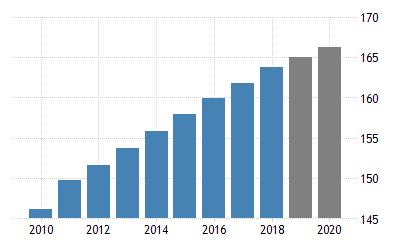 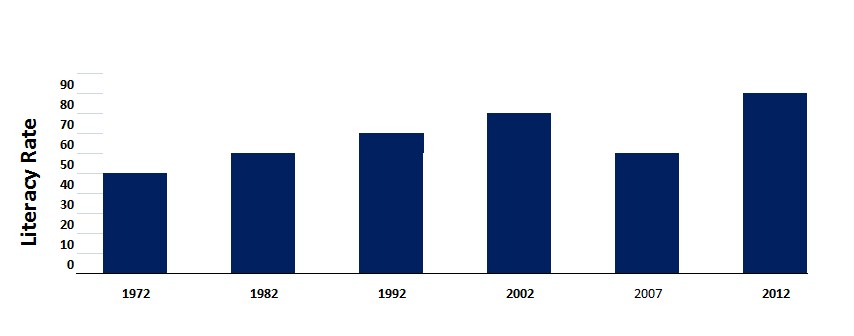 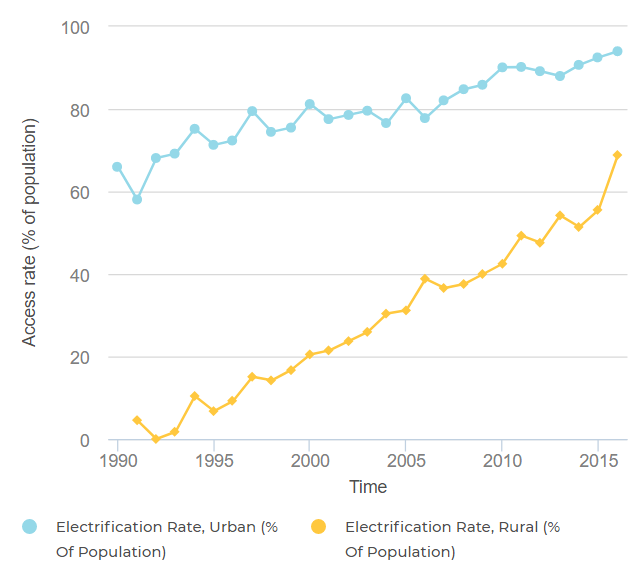 কী দেখতে পাচ্ছো ? চিত্রগুলোতে জনসংখ্যা বৃদ্ধির হার , অর্থনৈতিক প্রবৃদ্ধি ও শিক্ষার উন্নতি/অবনতির হার প্রকাশ পাচ্ছে ।

এসব করার জন্য যে বিশেষ প্রক্রিয়া প্রয়োজন হয় তার নামই পরিসংখ্যান ।
আজকের পাঠ কেন্দ্রীয় প্রবণতা
গড়
কেন্দ্র
মধ্যক
প্রচুরক
এই পাঠ শেষে শিক্ষার্থীরা…
কেন্দ্রীয় প্রবণতা ও এর উপাদান ব্যাখ্যা করতে পারবে।
সংক্ষিপ্ত পদ্ধতিতে গড় নির্ণয় করতে পারবে।
মধ্যক নির্ণয় করতে পারবে।
কেন্দ্রীয় প্রবণতা
সৃজনশীল-১
ক) প্রচুরক শ্রেণীর মধ্যমান নির্ণয় করো ।
খ) উপাত্ত হতে সংক্ষিপ্ত পদ্ধতিতে গড় নির্ণয় করো ।
গ) প্রদত্ত উপাত্ত হতে মধ্যক নির্ণয় করো ।
সমাধান+ক
সমাধান+খ
সংক্ষিপ্ত পদ্ধতিতে গড় নির্ণয়ঃ
সমাধান+গ
মধ্যক নির্ণয়ঃ
শ্রেণী অভীক্ষা
নিচের কোনটি কেন্দ্রীয় প্রবণতার উপাদান নয়
গড়
মধ্যক
প্রচুরক
আয়তলেখ
সঠিক উত্তর জানতে অপশনে ক্লিক করুন
বাড়ির কাজ
ক) মধ্যক শ্রেণীর মধ্যমান নির্ণয় করো ।
খ) উপাত্ত হতে সংক্ষিপ্ত পদ্ধতিতে গড় নির্ণয় করো ।
গ) প্রদত্ত উপাত্ত হতে মধ্যক নির্ণয় করো ।
সবাইকে ধন্যবাদ জানিয়ে আজকের পাঠ এখানেই শেষ করলাম
আল্লাহ হাফেজ